Формы обучения детей дошкольного возраста
МБДОУ Нижнегорский детский сад
«Чебурашка»
Форма организации обучения - это способ организации обучения, который осуществляется в определенном порядке и режиме.
В детском саду используются фронтальные, групповые, индивидуальные формы организованного обучения.
Фронтальная 	форма организации обучения.
Работа со всей группой, четкое расписание, единое содержание.
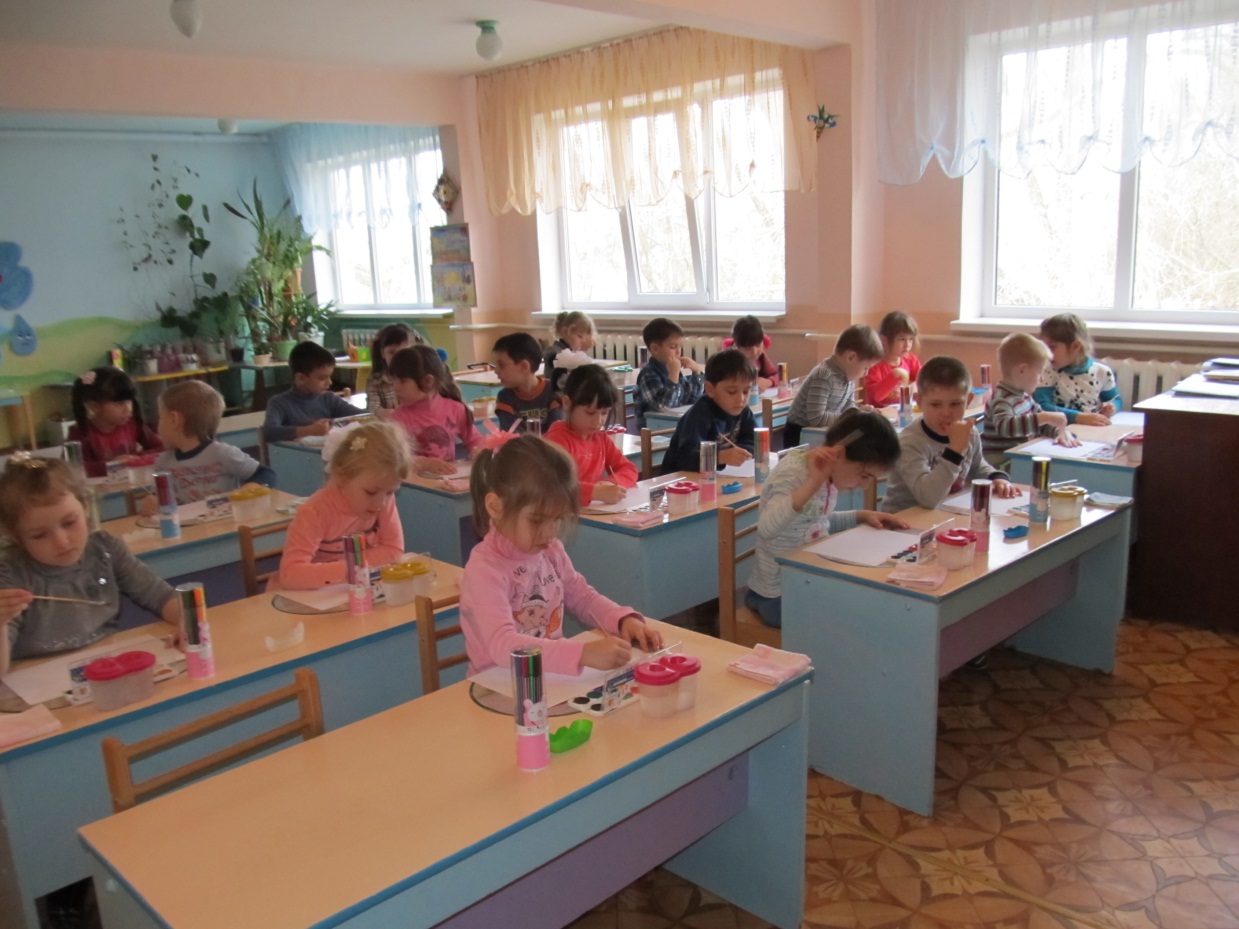 Достоинствами формы являются четкая организационная структура, простое управление, возможность взаимодействия детей, экономичность обучения; недостатком - трудности в индивидуализации обучения.
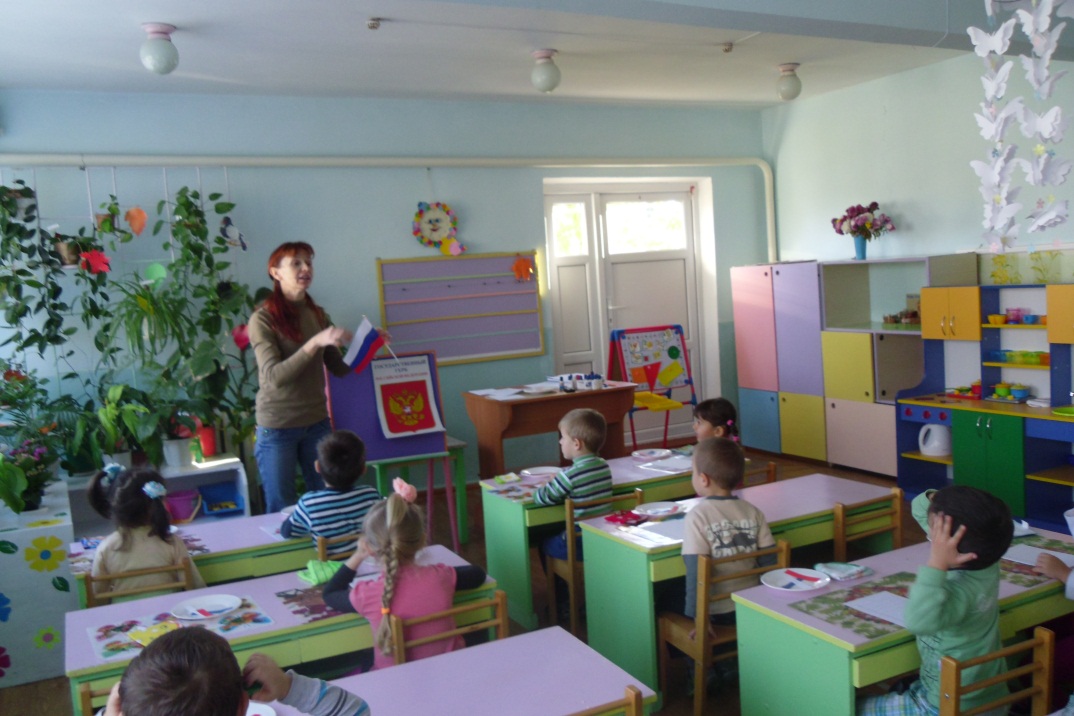 Групповая форма организации обучения
Группа делится на подгруппы- личная симпатия, общность интересов, но не по уровням развития. 
Главное обеспечить взаимодействие детей в процессе обучения.
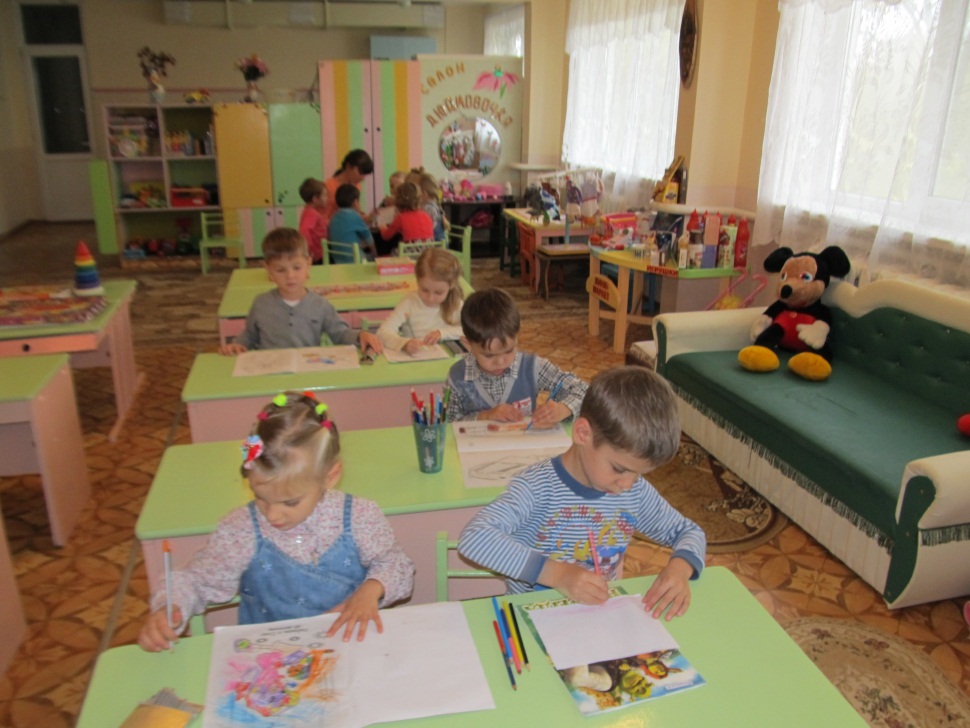 Индивидуальная форма организации обучения
позволяет индивидуализировать обучение (содержание, методы, средства), создает эмоциональный дискомфорт; неэкономичность обучения; ограничение сотрудничества с другими детьми.
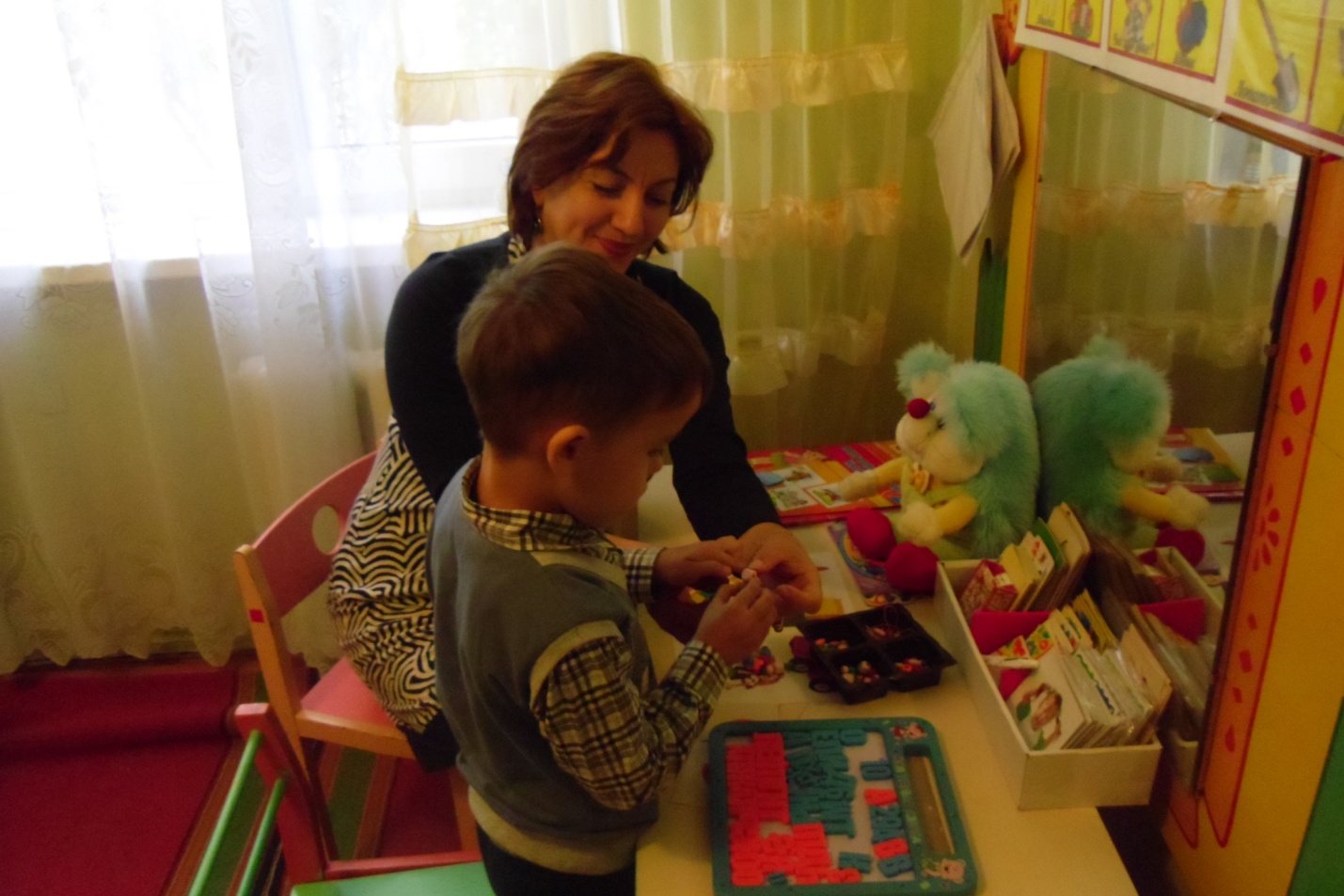 Основной формой организации обучения в дошкольном образовательном учреждении является непосредственно образовательная деятельность (НОД).
При проведении непосредственно образовательной деятельности выделяется    три основные части.
Первая часть
введение детей в тему занятия, определение целей, объяснение того, что должны сделать дети.
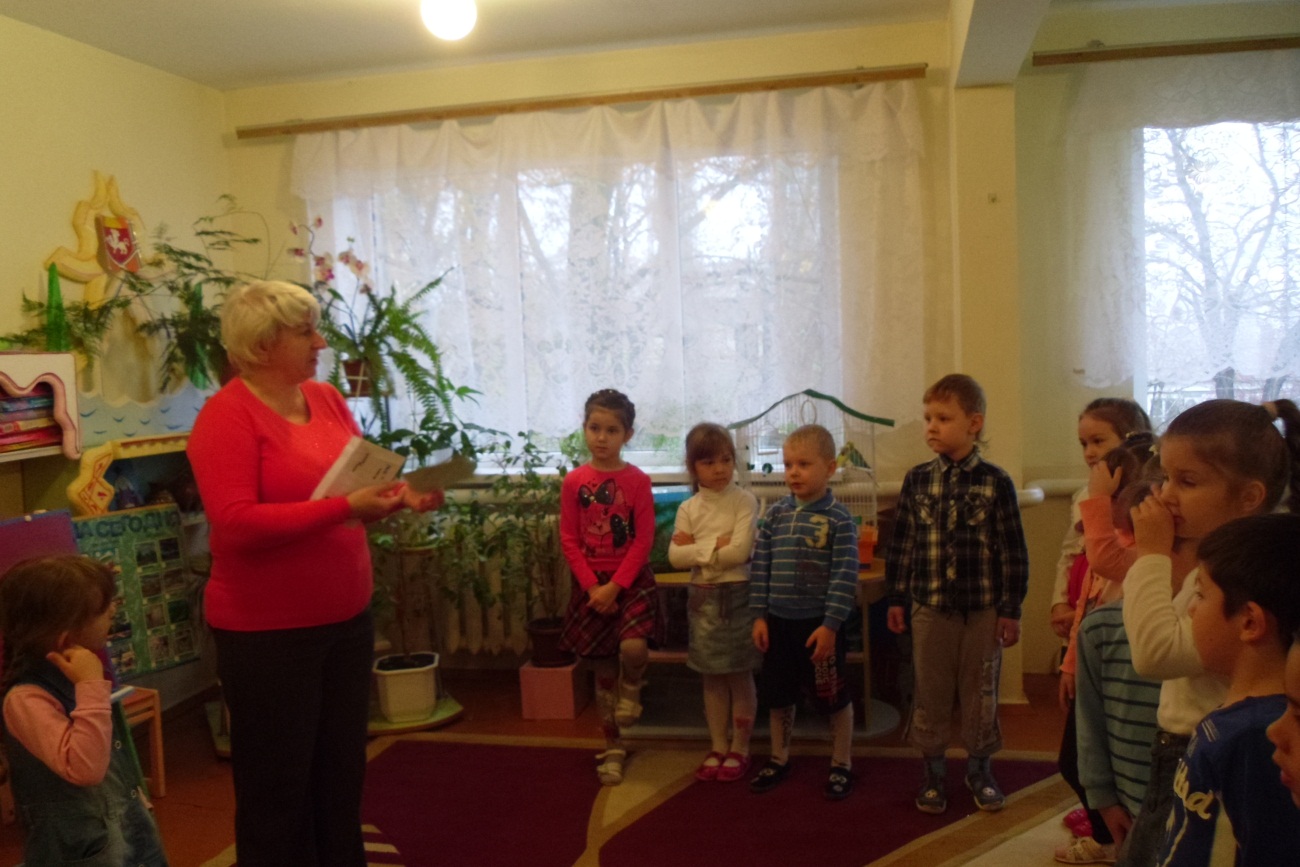 Вторая часть
самостоятельная деятельность детей по выполнению задания педагога или замысла самого ребенка.
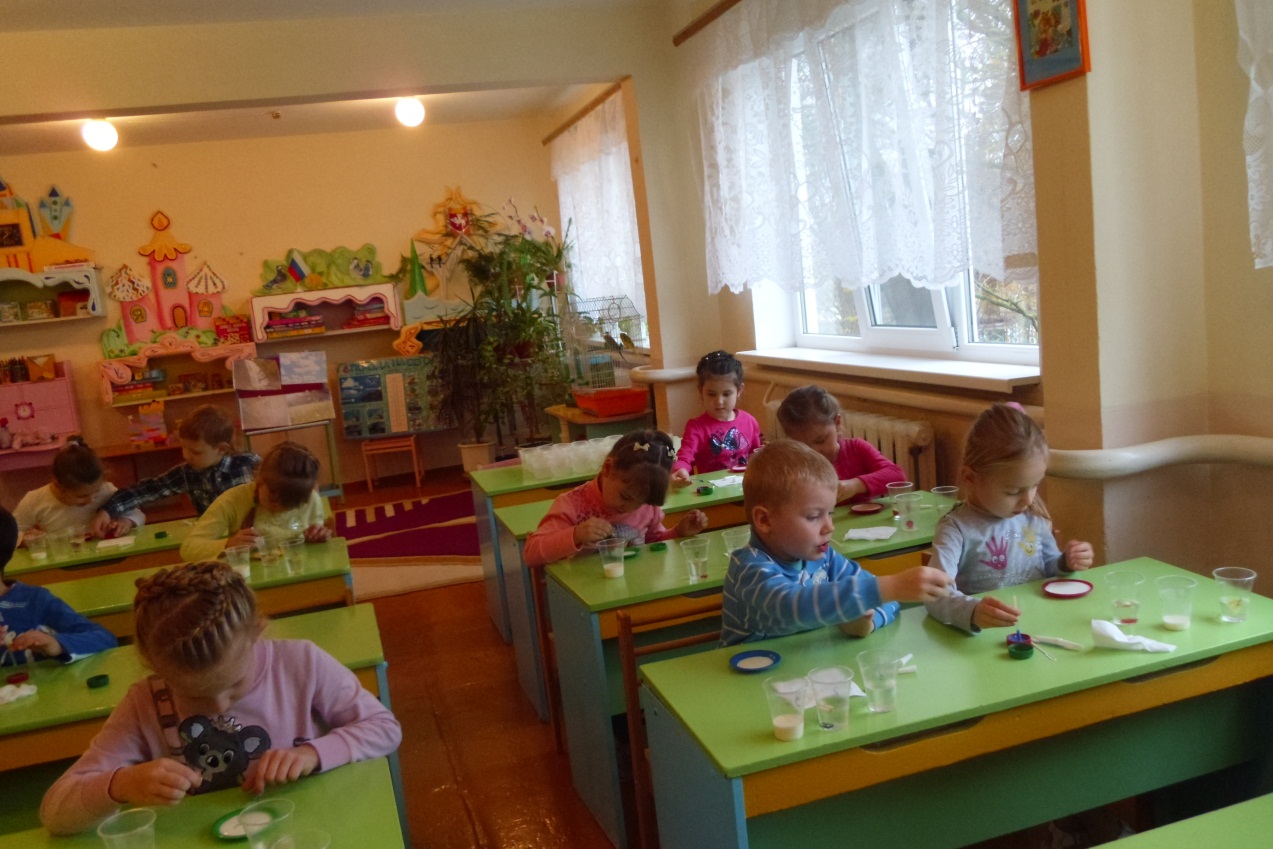 Третья часть
анализ выполнения задания и его оценка.
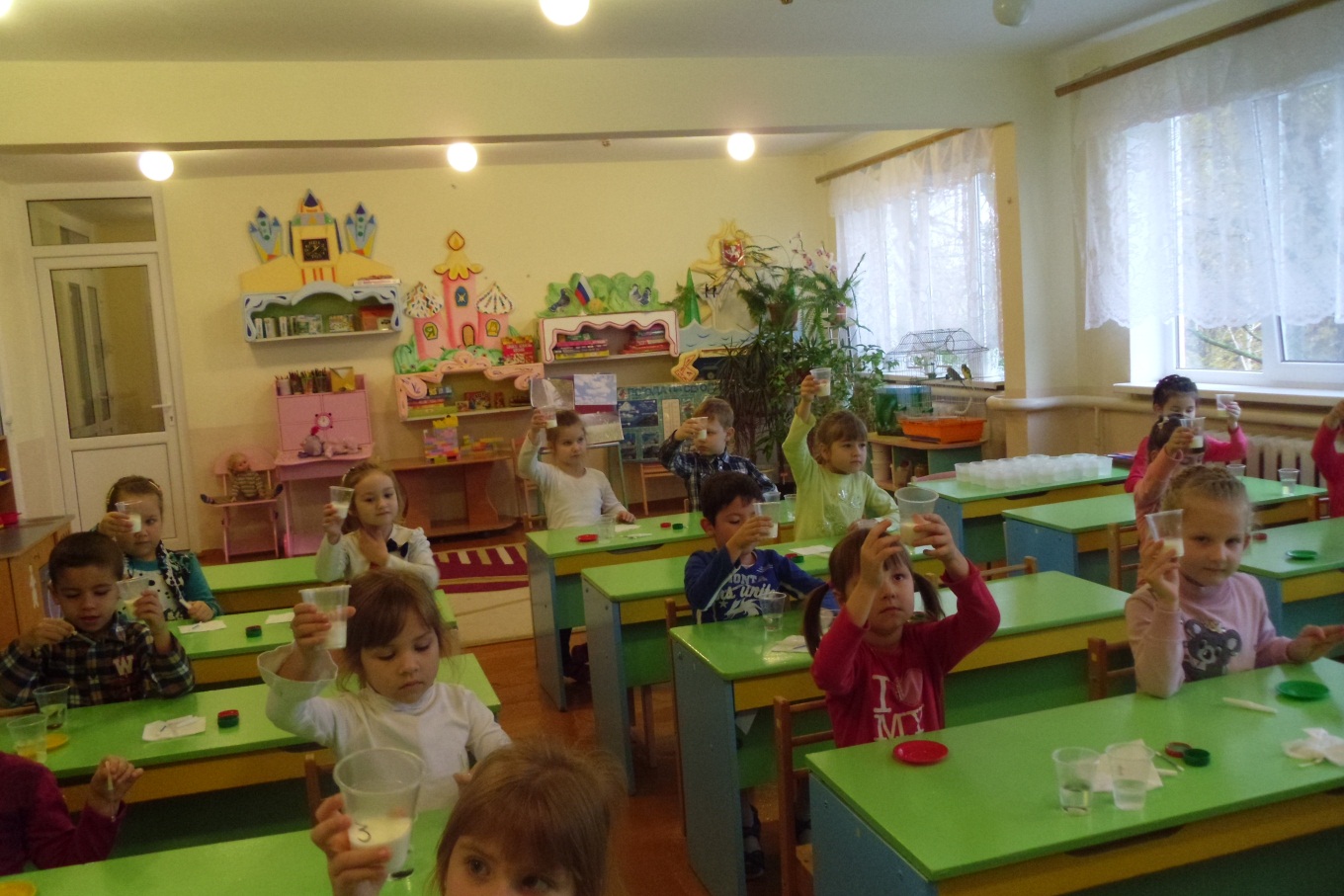 Формы организации обучения в повседневной жизни.
прогулка, которая состоит из:
 наблюдений за природой, окружающей жизнью;
 труда в природе и на участке;
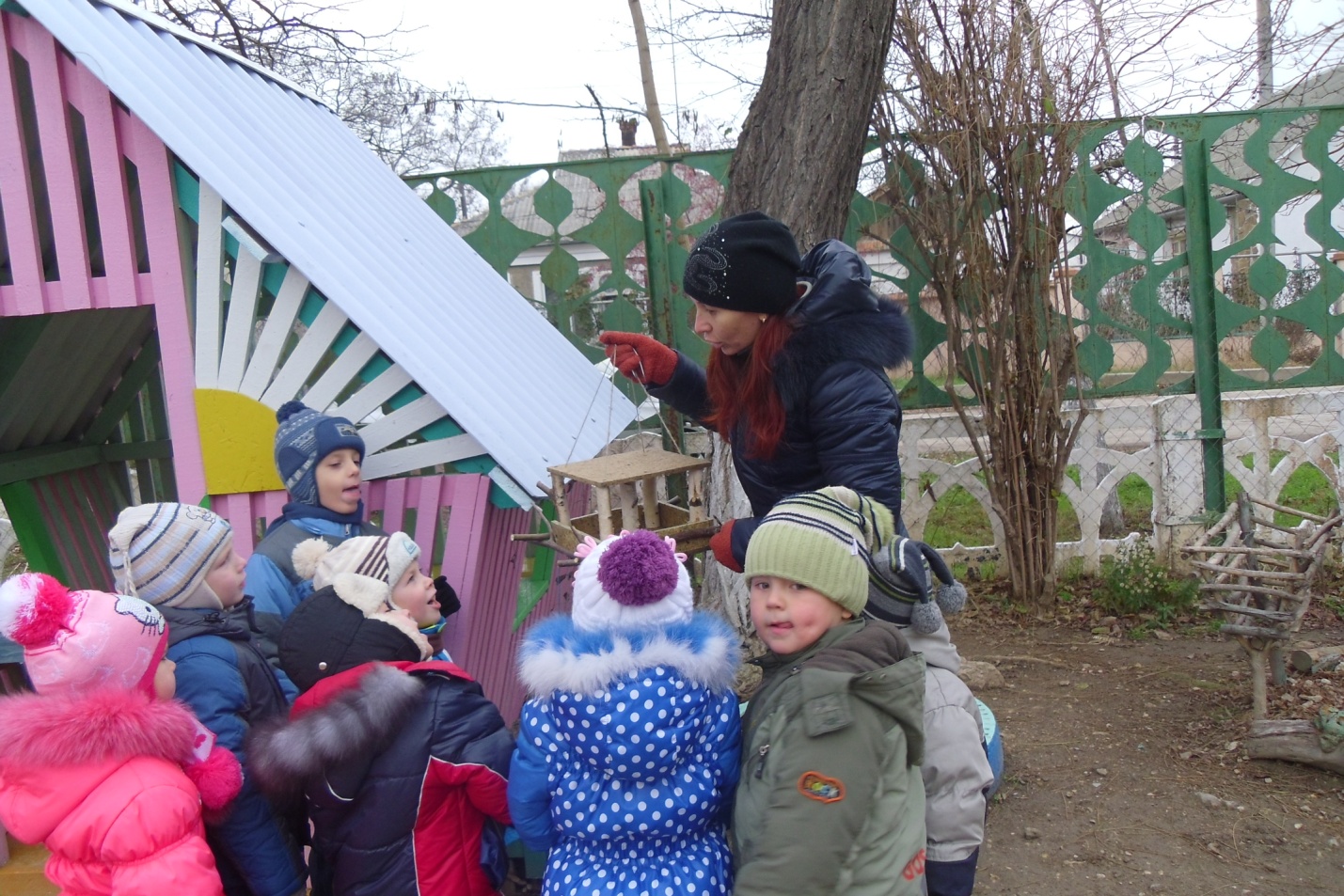 Прогулка
состоит из:
 подвижных игр;
 самостоятельной игровой деятельности;
экскурсии;
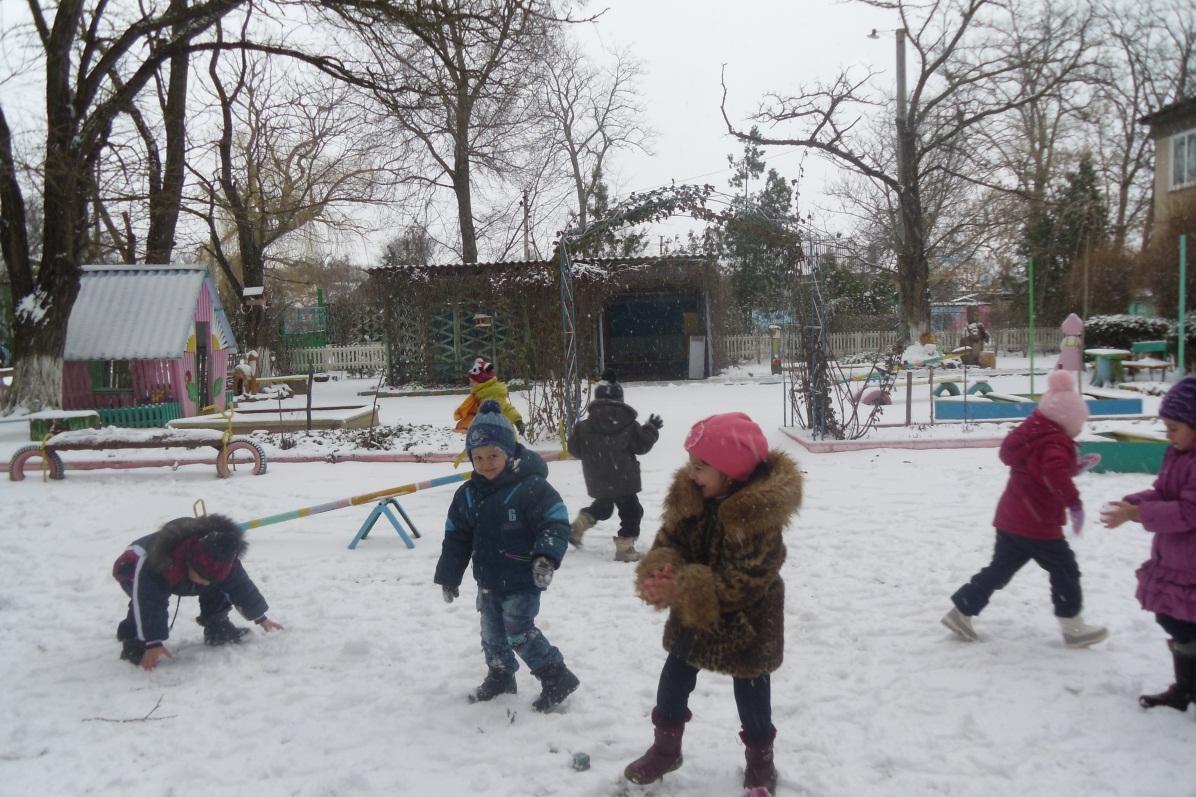 Игры:
- сюжетно-ролевые; 
- дидактические игры; 
- игры-драматизации;
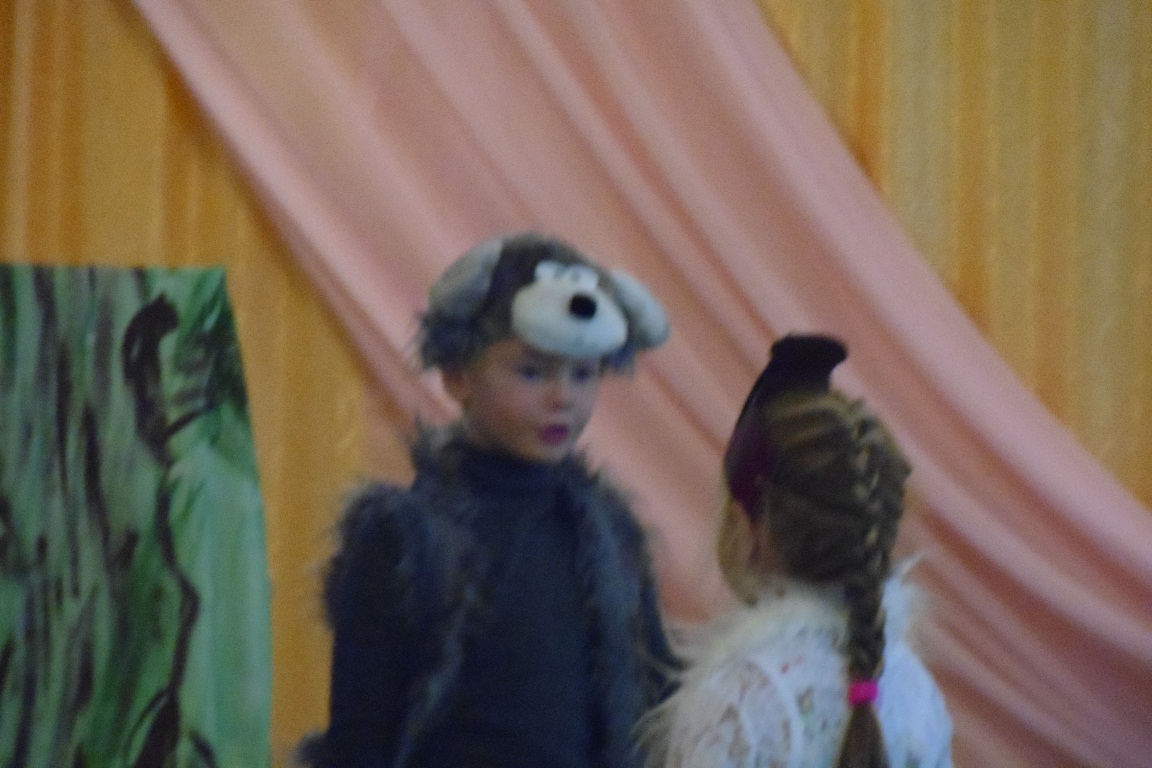 Игры:
- спортивные игры;
-дежурство детей по столовой, на занятиях
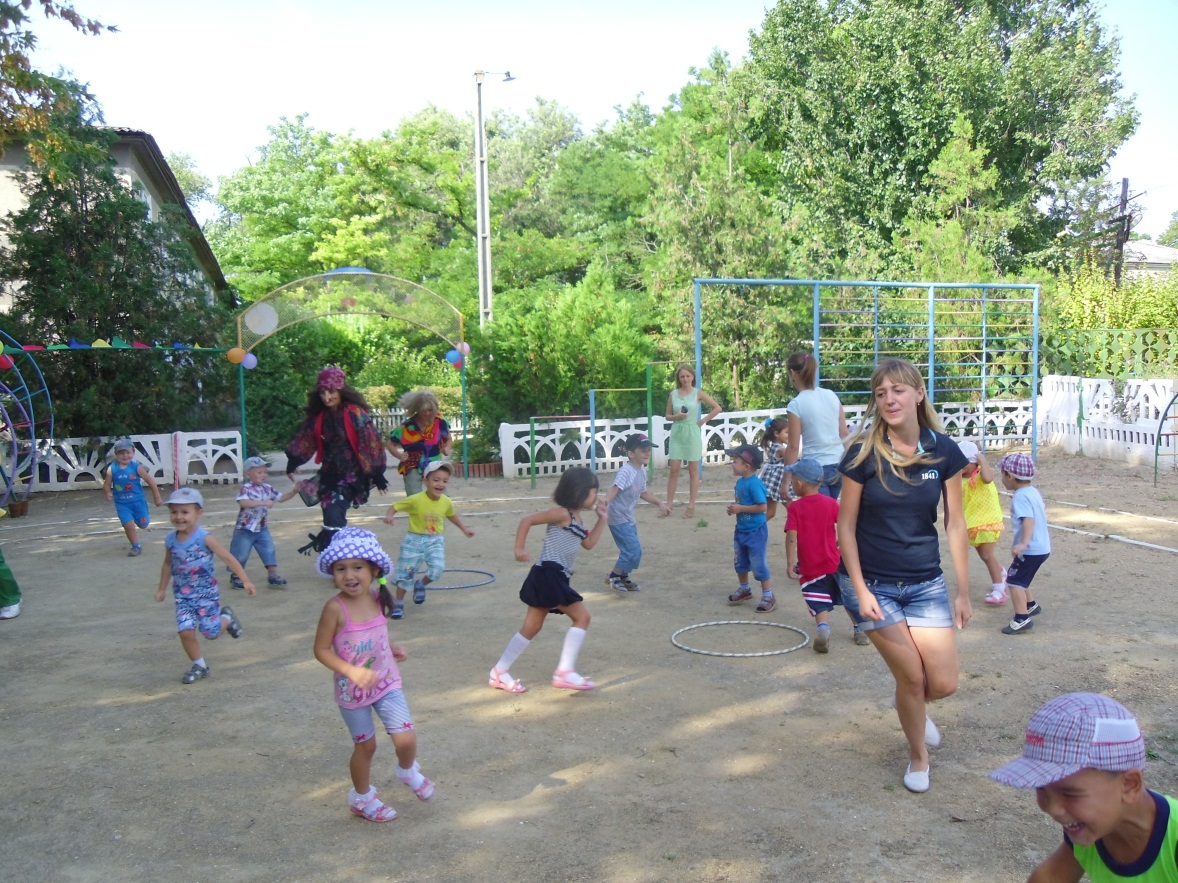 Труд:
 - коллективный;
 - хозяйственно-бытовой; 
 - труд в уголке природы;
 - художественный труд;
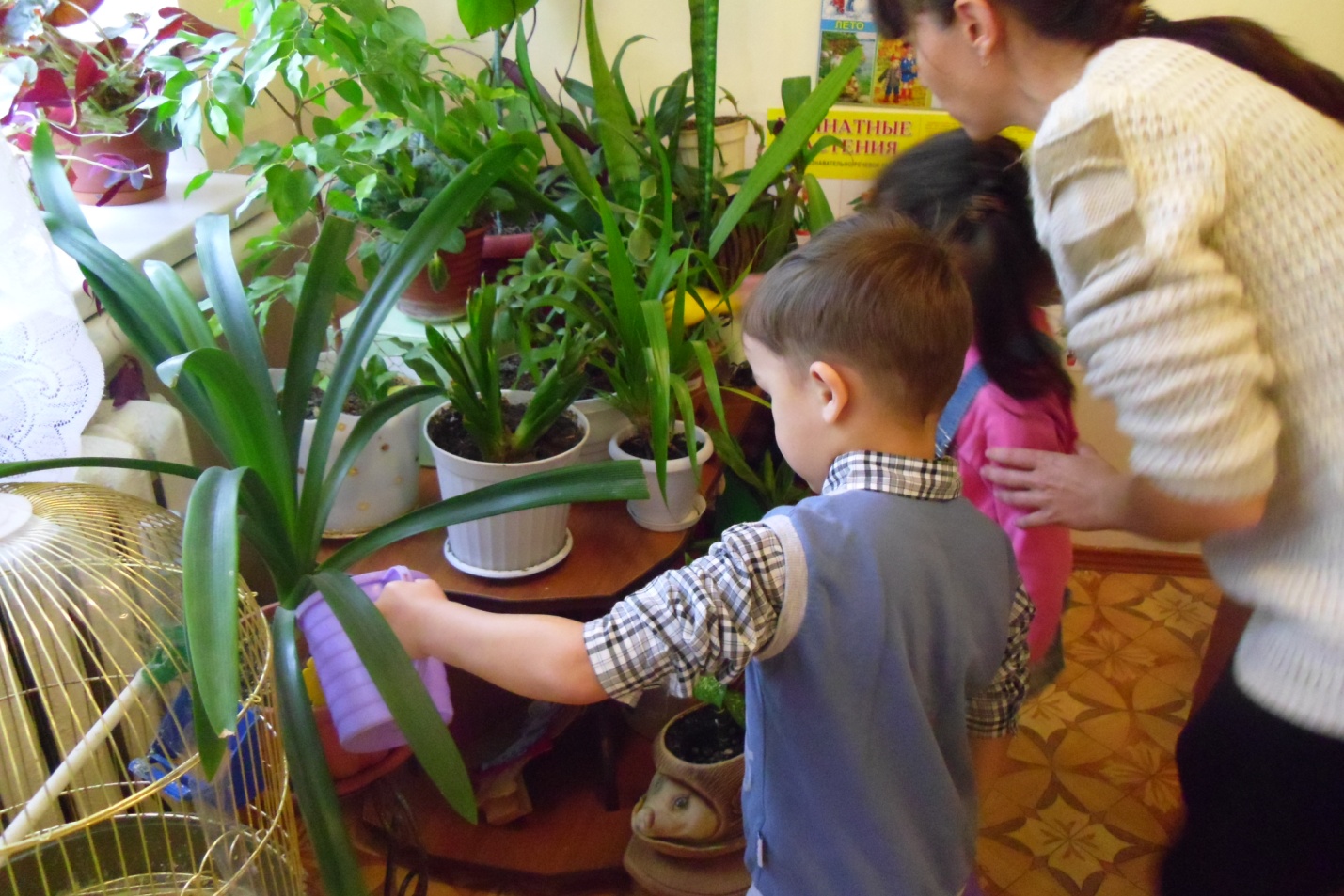 экспериментирование;
проектная деятельность;
развлечения, праздники;
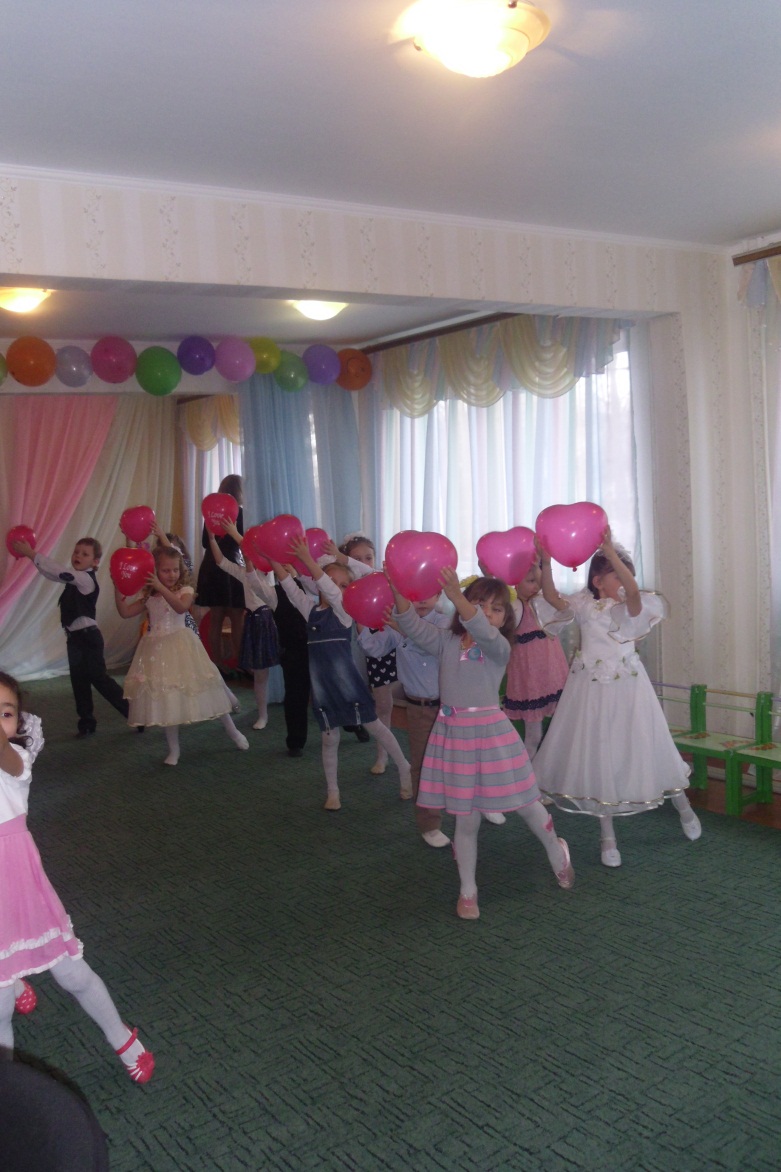 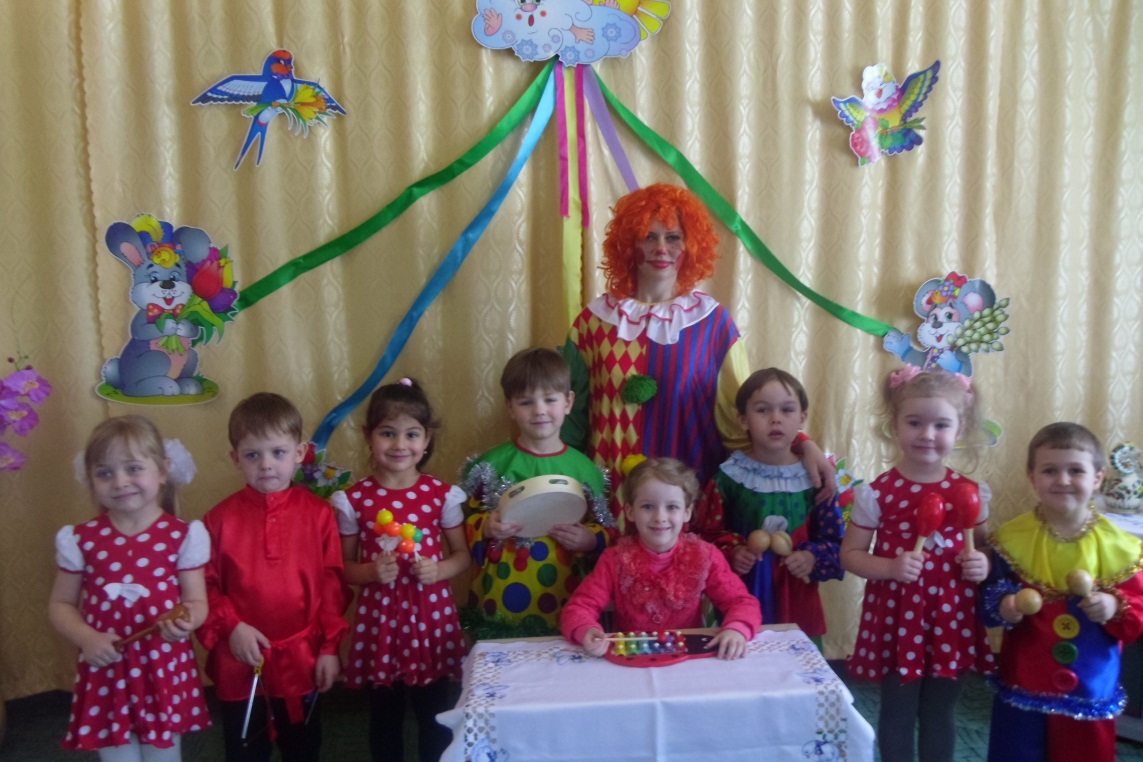 чтение художественной литературы;
беседы;
показ кукольного театра;
вечера-досуги
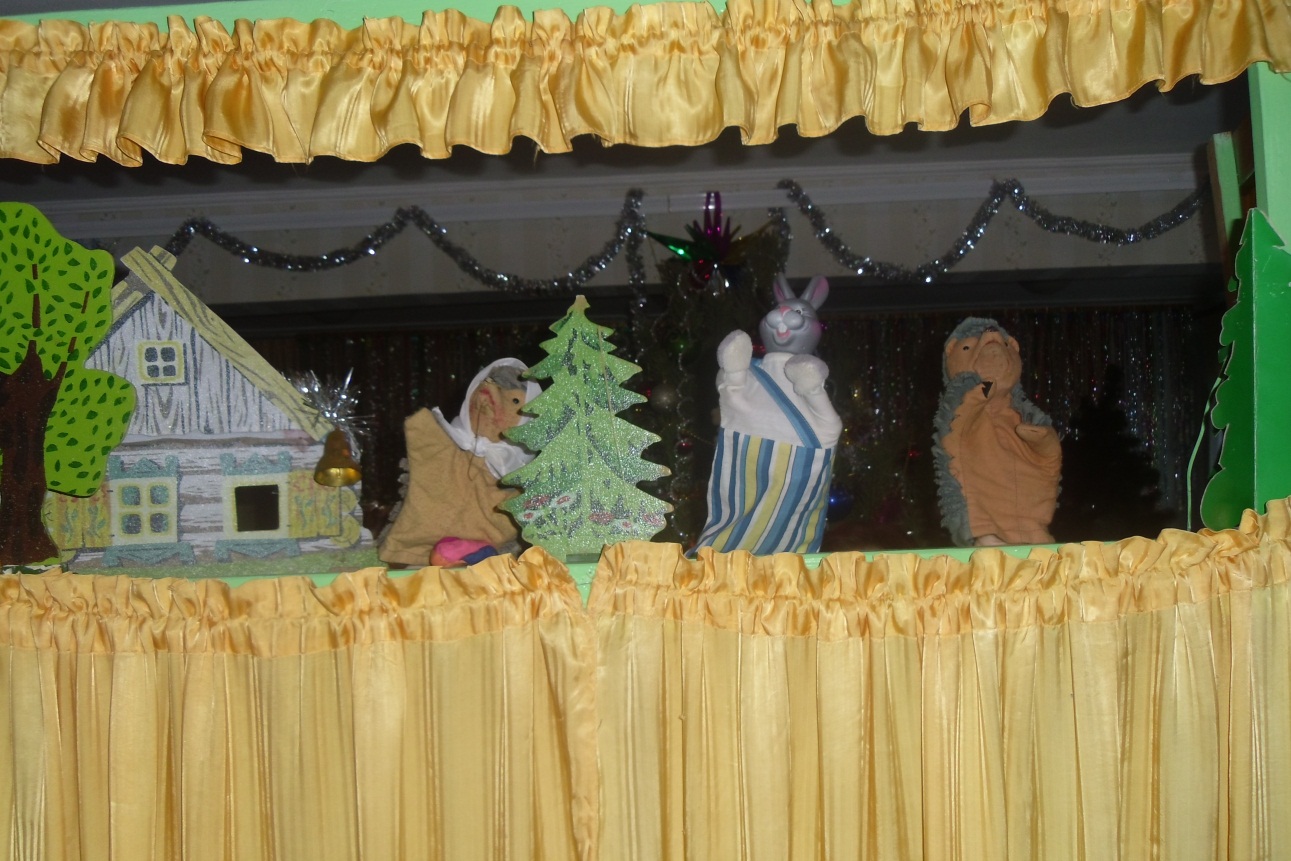 виды деятельности:
предметно-игровая, 
трудовая, 
спортивная, 
продуктивная, 
общение, 
сюжетно-ролевые и другие игры, которые могут быть источником и средством обучения.
Спасибо за внимание